October 22, 2014
Calvary Chapel of El Paso
Revelation 22:11-21
Revelation 22:10
And he said to me, "Do not seal the words of the prophecy of this book, for the time is at hand.
Revelation 22:11
He who is unjust, let him be unjust still; he who is filthy, let him be filthy still; he who is righteous, let him be righteous still; he who is holy, let him be holy still."
Revelation 22:12
"And behold, I am coming quickly, and My reward is with Me, to give to every one according to his work.
Revelation 22:13
I am the Alpha and the Omega, the Beginning and the End, the First and the Last."
Revelation 22:14
Blessed are those who do His commandments, that they may have the right to the tree of life, and may enter through the gates into the city.
Revelation 22:15
But outside are dogs and sorcerers and sexually immoral and murderers and idolaters, and whoever loves and practices a lie.
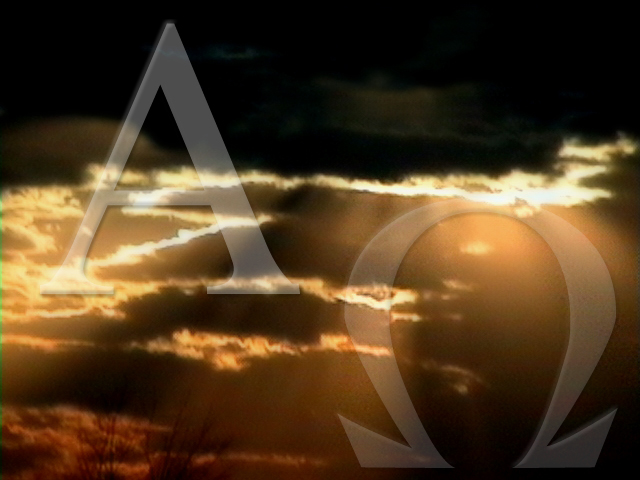 The Finished Work of Christ Resolves What We Will Always Be!
Revelation 22:11
He who is unjust, let him be unjust still; he who is filthy, let him be filthy still; he who is righteous, let him be righteous still; he who is holy, let him be holy still."
Psalm 51:5
Behold, I was brought forth in iniquity, And in sin my mother conceived me.
The Finished Work Of Christ Resolves Where We Will Always Be!
Revelation 22:12
"And behold, I am coming quickly, and My reward is with Me, to give to every one according to his work.
Revelation 22:13
I am the Alpha and the Omega, the Beginning and the End, the First and the Last."
Revelation 22:14
Blessed are those who do His commandments, that they may have the right to the tree of life, and may enter through the gates into the city.
Revelation 22:15
But outside are dogs and sorcerers and sexually immoral and murderers and idolaters, and whoever loves and practices a lie.
John 7:34
You will seek Me and not find Me, and where I am you cannot come."
Philippians 1:21
For to me, to live is Christ, and to die is gain.
Philippians 1:22
But if I live on in the flesh, this will mean fruit from my labor; yet what I shall choose I cannot tell.
Philippians 1:23
For I am hard pressed between the two, having a desire to depart and be with Christ, which is far better.
Isaiah 62:11
Indeed the LORD has proclaimed To the end of the world: "Say to the daughter of Zion, 'Surely your salvation is coming; Behold, His reward is with Him, And His work before Him.'"
Luke 16:22
So it was that the beggar died, and was carried by the angels to Abraham's bosom. The rich man also died and was buried.
Luke 16:23
And being in torments in Hades, he lifted up his eyes and saw Abraham afar off, and Lazarus in his bosom.
The Finished Work of Christ Resolves Whose We Will Always Be!
Revelation 22:16
"I, Jesus, have sent My angel to testify to you these things in the churches. I am the Root and the Offspring of David, the Bright and Morning Star."
Revelation 22:17
And the Spirit and the bride say, "Come!" And let him who hears say, "Come!" And let him who thirsts come. Whoever desires, let him take the water of life freely.
Genesis 7:1
Then the LORD said to Noah, "Come into the ark, you and all your household, because I have seen that you are righteous before Me in this generation.
Matthew 11:28
Come to Me, all you who labor and are heavy laden, and I will give you rest.
Matthew 11:29
Take My yoke upon you and learn from Me, for I am gentle and lowly in heart, and you will find rest for your souls.
Matthew 11:30
For My yoke is easy and My burden is light."
Revelation 22:18
For I testify to everyone who hears the words of the prophecy of this book: If anyone adds to these things, God will add to him the plagues that are written in this book;
Revelation 22:19
and if anyone takes away from the words of the book of this prophecy, God shall take away his part from the Book of Life, from the holy city, and from the things which are written in this book.
Genesis 2:17
but of the tree of the knowledge of good and evil you shall not eat, for in the day that you eat of it you shall surely die."
Revelation 22:20
He who testifies to these things says, "Surely I am coming quickly." Amen. Even so, come, Lord Jesus!
Revelation 22:21
The grace of our Lord Jesus Christ be with you all. Amen.
Amazing Grace!
Amazing Grace! How sweet the sound!
That saved a wretch like me;
I once was lost, but now am found;
Was blind, but now I see!
‘Twas grace that taught my heart to fear,
And grace my fears relieved;
How precious did that grace appear
The hour I first believed.
Through many dangers, toils and snares,
I have already come;
‘Tis grace that brought me safe thus far,
And grace will lead me home.
When we’ve been there ten thousand years,
Bright shining as the sun;
We’ve no less days to sing His praise
Then when we first begun!
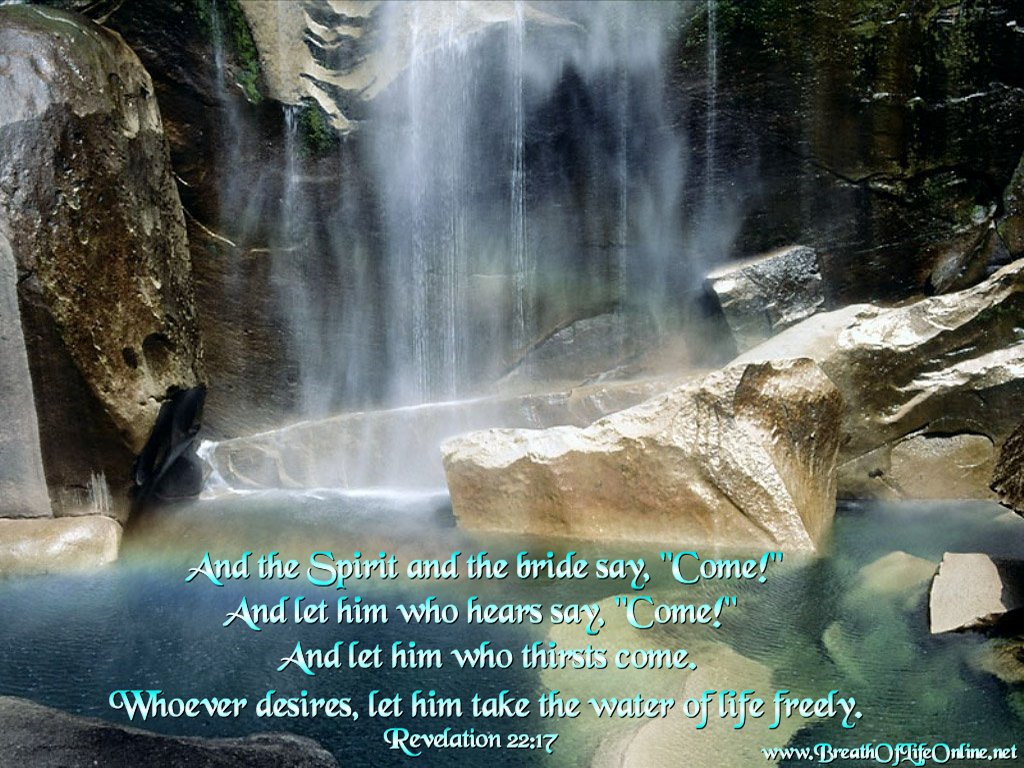